I° livello - Apprendistato per la qualifica e il diploma professionale Art. 43 dlgs 81/2015
03 Aprile - 2024
C.F.P. PADRI SOMASCHI – IMPRESA SOCIALE
L’APPRENDISTATO DI I° LIVELLO
L'apprendistato per la qualifica o il diploma professionale è un contratto di lavoro a contenuto formativo che permette ai ragazzi con un'età compresa tra i 15 e 25 anni di acquisire una qualifica o un diploma professionale e, contemporaneamente, di lavorare assolvendo gli obblighi di istruzione.
 La sua caratteristica principale è il contenuto formativo: in azienda è possibile acquisire le competenze pratiche e le conoscenze tecnico-professionali attraverso un'attività formativa che va ad aggiungersi alle competenze acquisite in ambito scolastico
PUNTI DI FORZA DEL CONTRATTO DI APPRENDISTATO
Per i giovani -> Facilita la transizione scuola-lavoro, circa il 70% degli apprendisti resta a lavorare nell’azienda in cui ha effettuato l’apprendistato
Per le imprese -> Determina un’elevata qualificazione della manodopera a disposizione delle imprese aiutandole a competere sulla qualità̀
Per l’ente formativo -> Facilita il raccordo territoriale tra domanda e offerta di competenze sul mercato del lavoro
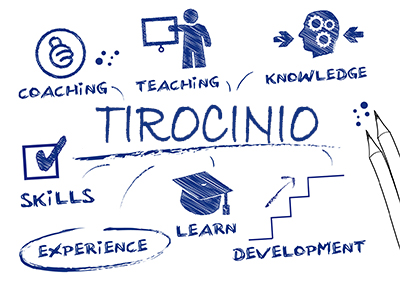 IL CONTRATTO
Apprendistato di I livello per l’acquisizione:
qualifica e diploma professionale
diploma di istruzione secondaria superiore
certificato di specializzazione tecnica superiore - IFTS
DURATA DEL CONTRATTO
La durata del contratto non può essere inferiore a 6 mesi ed è pari, al massimo, alla durata ordinamentale dei relativi percorsi formativi.

La durata massima prevista è articolata per i seguenti percorsi:

QUALIFICA E DIPLOMA PROFESSIONALE: 3 e 4 anni
DIPLOMA DI ISTRUZIONE SECONDARIA SUPERIORE: 2 anni
CERTIFICAZIONE DI SPECIALIZZAZIONE TECNICA SUPERIORE: 1 anno
ATTIVAZIONE DEL CONTRATTO
Ai fini dell’attivazione e della gestione del contratto di apprendistato di I livello lo schema di decreto attuativo dell’art.46, comma 1, del D.Lgs n.81/2015 prevede la predisposizione e la sottoscrizione di tre documenti fondamentali da parte dell’istituzione formativa e del datore di lavoro:
Protocollo tra Istituzione formativa e Datore di lavoro
DOSSIER INDIVIDUALE
PIANO FORMATIVO INDIVIDUALE
ASPETTI CONTRATTUALI Forma, contenuti, obblighi
Il contratto di apprendistato deve essere stipulato in forma scritta, unitamente al Piano formativo individuale (PFI).

Nel contratto devono risultare, di norma:

la durata del periodo di formazione interna e/o esterna all’azienda
il titolo di studio che può essere acquisito al termine del contratto e relativa qualificazione contrattuale
il livello di inquadramento iniziale e finale dell’apprendista
l’orario di lavoro.

Per assumere in apprendistato il datore di lavoro è obbligato ad effettuare la comunicazione telematica preventiva di assunzione, inviando, entro le 24 ore del giorno precedente l’assunzione, il modello UNIFICATO LAV al Centro per l’Impiego di competenza.
ISTITUZIONE FORMATIVA – TUTOR FORMATIVO
Il tutor formativo, individuato e indicato dall’istituzione formativa nel piano formativo individuale, con la finalità di promuovere il successo formativo dell’apprendista, svolge le seguenti funzioni:
assiste l’apprendista nel rapporto con l’istituzione formativa o la scuola;
favorisce il raccordo didattico e organizzativo tra istituzione e impresa;
monitora l’andamento del percorso per tutta la sua durata;
interviene nella valutazione iniziale, intermedia e finale del periodo di apprendistato;
collabora alla stesura del dossier individuale e garantisce l’attestazione delle competenze acquisite dall’apprendista e delle attività svolte anche in caso di risoluzione anticipata del contratto.
AZIENDA – TUTOR AZIENDALE
Il tutor o referente aziendale, individuato dall’azienda e indicato nel piano formativo individuale, ha i seguenti compiti:
favorire l’inserimento dell’apprendista nel contesto lavorativo;
affiancare e assistere l’apprendista durante il percorso formativo per garantire un’efficace integrazione tra formazione esterna e interna all’azienda;
trasmettere le competenze necessarie allo svolgimento delle attività lavorative;
fornire all’istituzione formativa ogni elemento utile a valutare l’efficacia dei processi formativi e le attività svolte;
collaborare alla stesura del PFI e del Dossier individuale.
ASPETTI CONTRATTUALI – Status dell’apprendista e tutele
quando è in formazione, presso l’istituzione formativa è uno studente
quando è in azienda e svolge prestazione lavorativa ha lo status di lavoratore

    TUTELE RICONOSCIUTE AGLI APPRENDISTI

assicurazione contro gli infortuni sul lavoro e le malattie professionali
assicurazione contro le malattie
assicurazione contro l’invalidità e la vecchiaia
maternità
assegno per il nucleo familiare
Nuova Prestazione di Assicurazione sociale per l’impiego (Naspi)
prolungamento del periodo di apprendistato in caso di malattia, infortunio o altra causa di sospensione involontaria del rapporto, superiore a 30 giorni, secondo quanto previsto dai contratti collettivi
EVOLUZIONE DEL CONTRATTO DI APPRENDISTATO
Al raggiungimento del successo formativo il datore di lavoro può:

continuare il rapporto trasformando il contratto in apprendistato professionalizzante o in altra forma contrattuale;

recedere dal rapporto al termine del percorso di apprendistato senza dover fornire un giustificato motivo al termine del percorso di apprendistato (nel rispetto dei termini di preavviso stabiliti dal contratto).

Durante la formazione:

è fatto divieto di recedere dal contratto di apprendistato in assenza di giusta causa o giustificato motivo
trovano applicazione la regolamentazione prevista dalla normativa vigente per il licenziamento ingiustificato
Nel contratto di apprendistato per la qualifica, il diploma e la specializzazione professionale costituisce giustificato motivo di licenziamento anche il mancato raggiungimento degli obiettivi formativi come attestato dall’istituzione formativa.
Per maggiori informazioni…….
Alessandro Colombo

alessandro.colombo@cfpsomaschi.it

031/523390
C.F.P. PADRI SOMASCHI – IMPRESA SOCIALE